Red Team - Monday
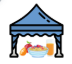 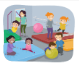 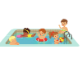 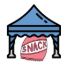 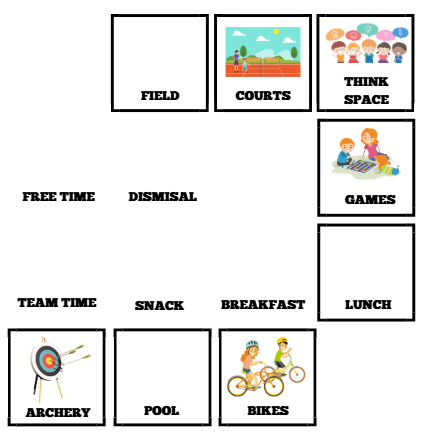 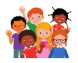 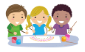 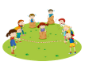 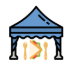 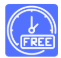 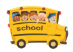 Week 1
Orange Team - Monday
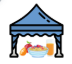 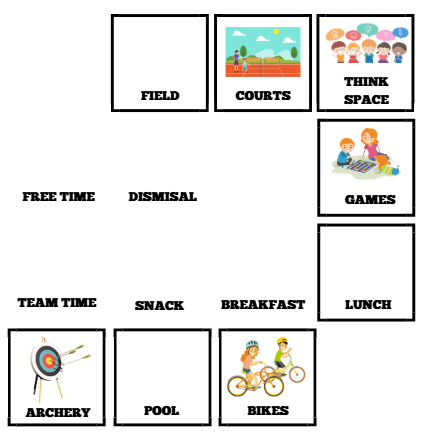 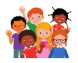 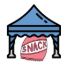 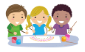 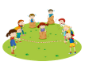 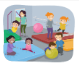 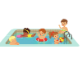 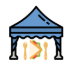 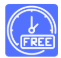 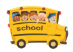 Week 1
Yellow Team - Monday
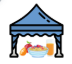 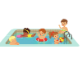 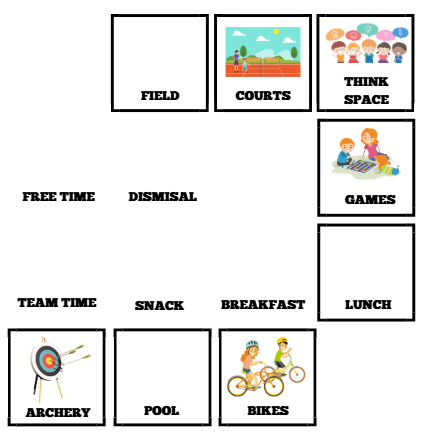 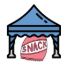 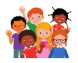 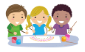 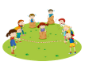 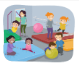 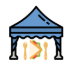 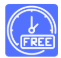 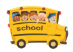 Week 1
Green Team - Monday
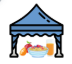 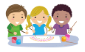 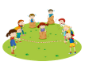 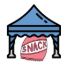 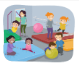 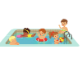 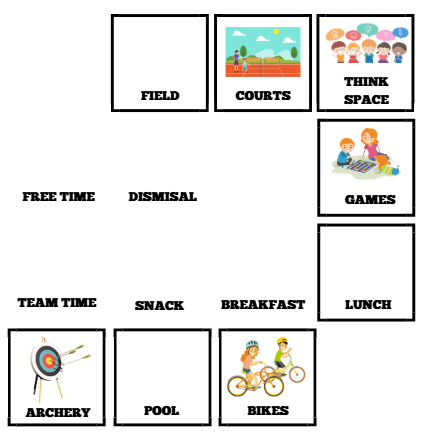 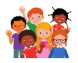 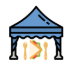 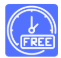 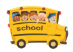 Week 1
Blue Team - Monday
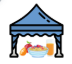 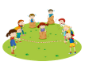 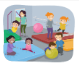 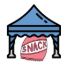 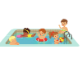 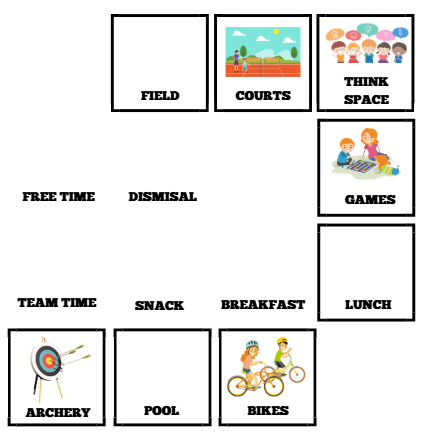 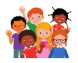 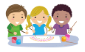 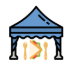 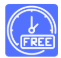 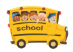 Week 1
Purple Team - Monday
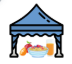 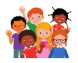 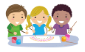 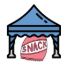 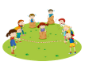 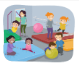 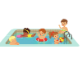 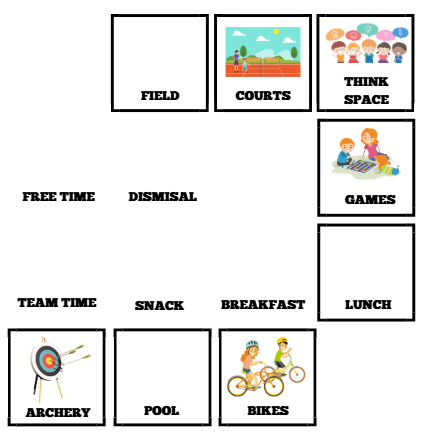 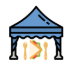 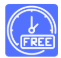 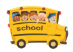 Week 1
Red Team - Tuesday
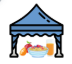 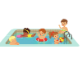 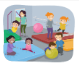 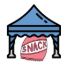 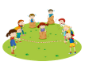 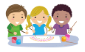 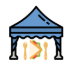 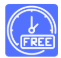 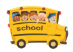 Week 1
Orange Team - Tuesday
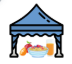 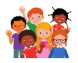 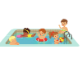 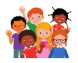 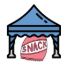 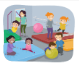 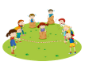 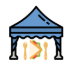 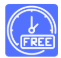 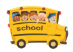 Week 1
Yellow Team - Tuesday
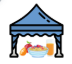 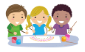 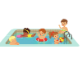 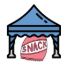 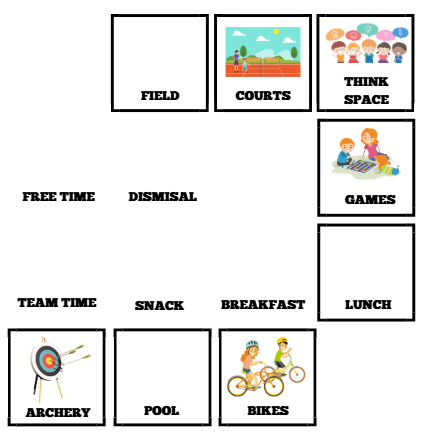 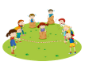 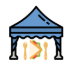 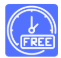 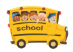 Week 1
Green Team - Tuesday
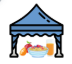 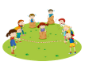 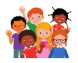 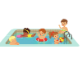 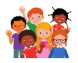 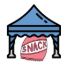 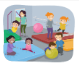 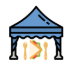 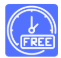 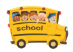 Week 1
Blue Team - Tuesday
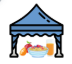 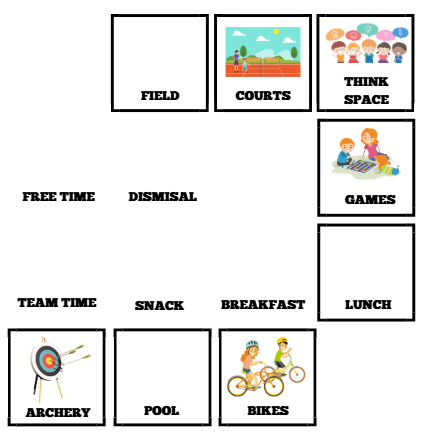 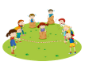 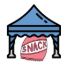 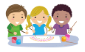 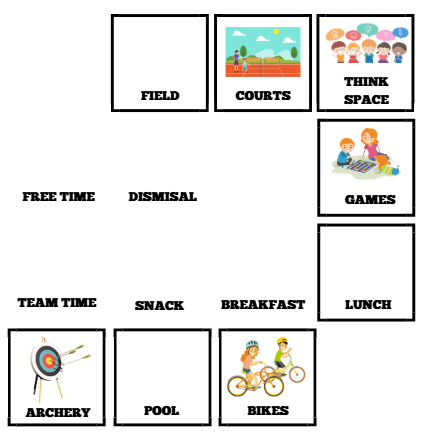 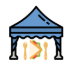 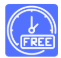 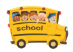 Week 1
Purple Team - Tuesday
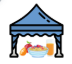 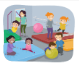 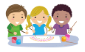 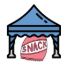 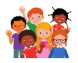 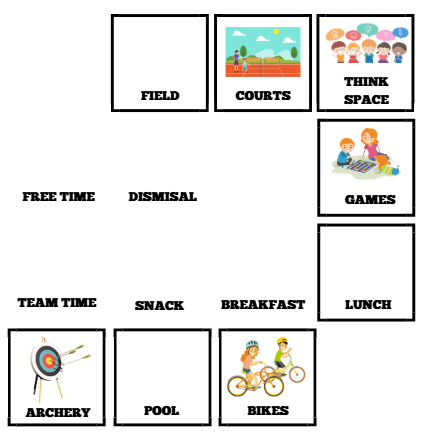 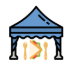 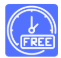 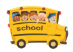 Week 1
Red Team - Wednesday
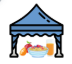 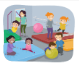 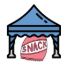 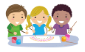 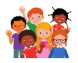 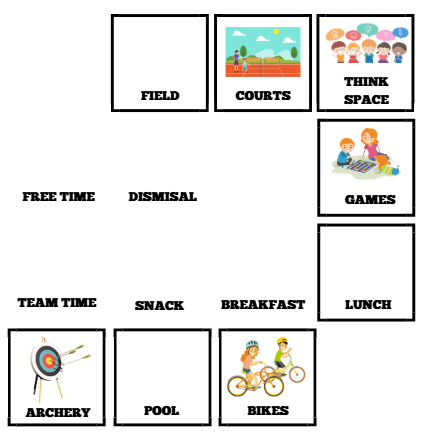 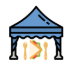 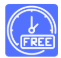 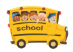 Week 1
Orange Team - Wednesday
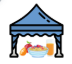 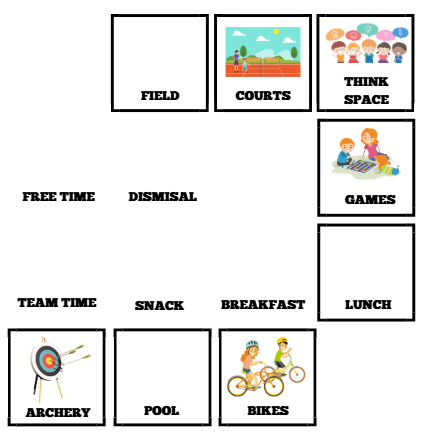 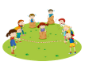 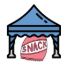 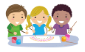 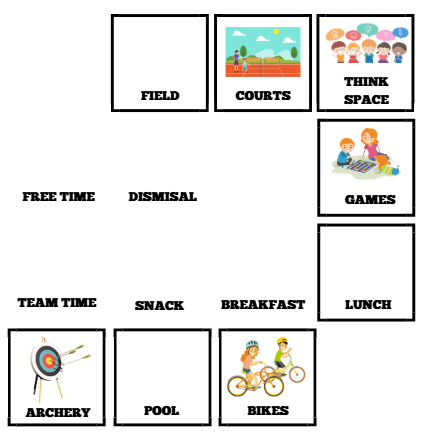 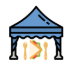 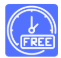 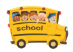 Week 1
Yellow Team - Wednesday
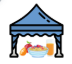 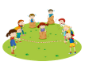 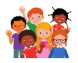 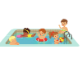 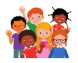 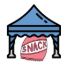 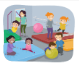 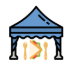 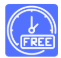 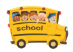 Week 1
Green Team - Wednesday
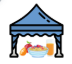 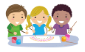 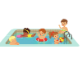 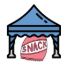 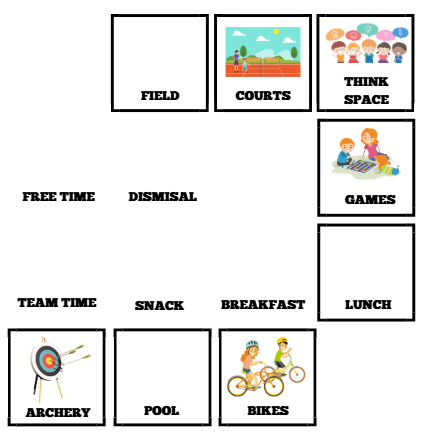 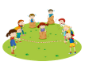 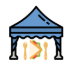 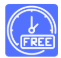 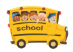 Week 1
Blue Team - Wednesday
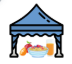 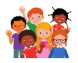 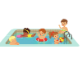 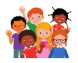 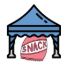 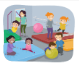 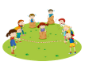 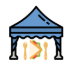 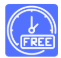 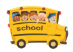 Week 1
Purple Team - Wednesday
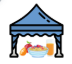 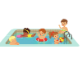 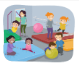 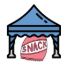 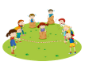 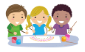 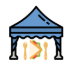 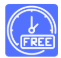 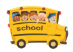 Week 1
Red Team - Thursday
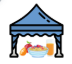 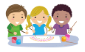 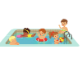 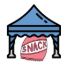 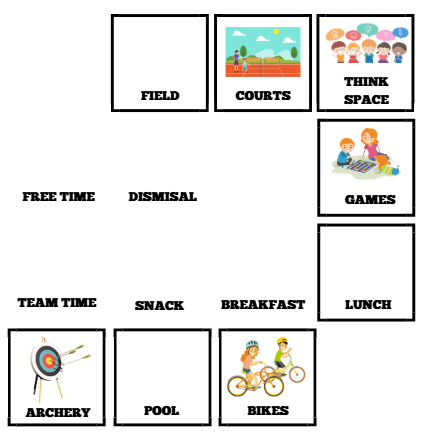 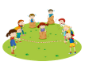 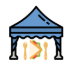 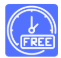 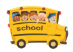 Week 1
Orange Team - Thursday
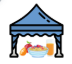 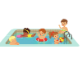 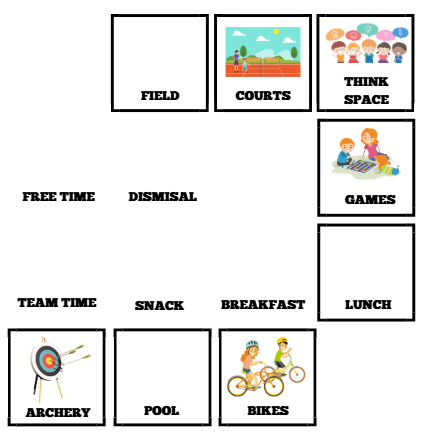 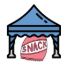 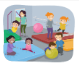 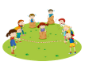 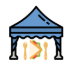 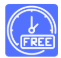 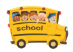 Week 1
Yellow Team - Thursday
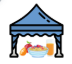 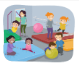 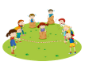 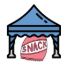 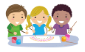 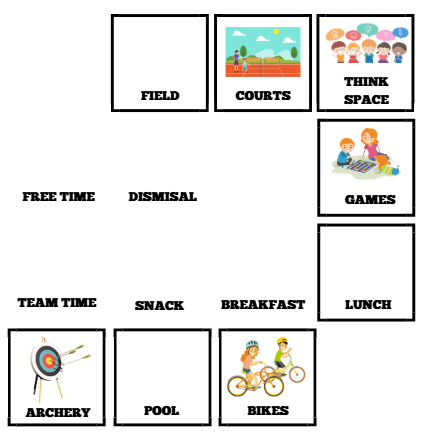 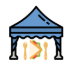 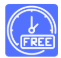 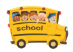 Week 1
Green Team - Thursday
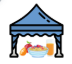 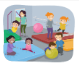 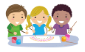 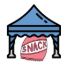 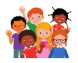 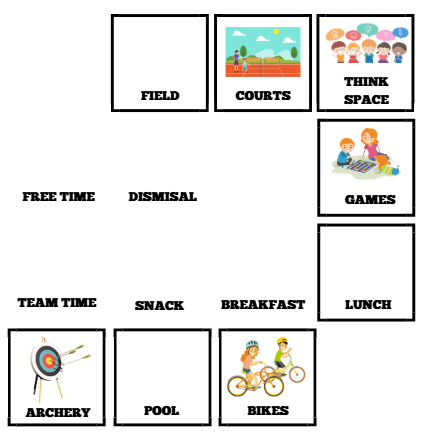 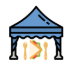 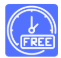 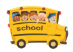 Week 1
Blue Team - Thursday
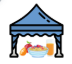 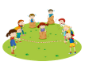 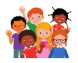 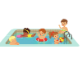 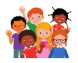 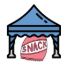 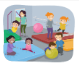 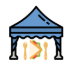 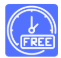 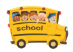 Week 1
Purple Team - Thursday
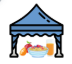 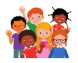 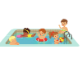 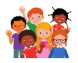 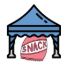 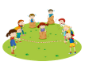 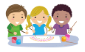 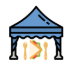 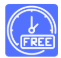 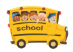 Week 1
Red Team - Friday
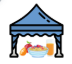 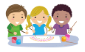 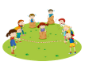 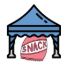 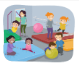 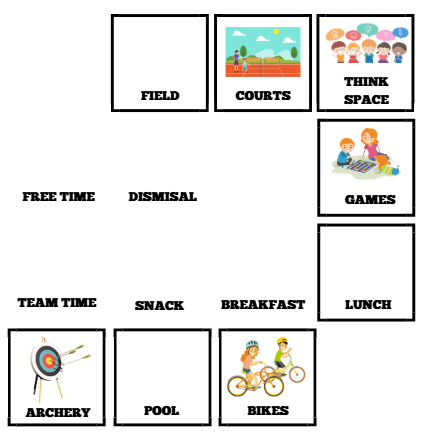 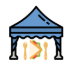 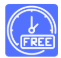 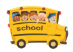 Week 1
Orange Team - Friday
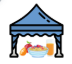 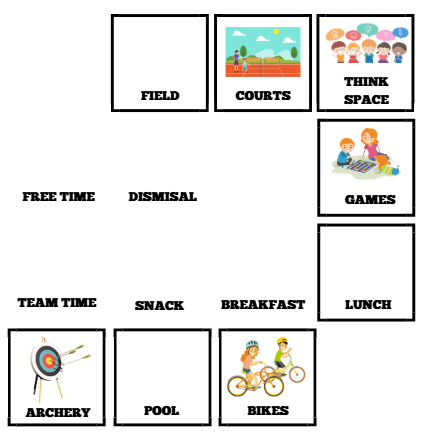 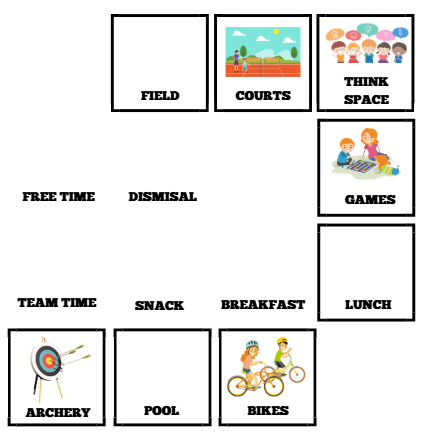 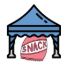 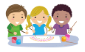 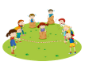 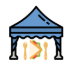 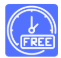 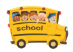 Week 1
Yellow Team - Friday
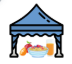 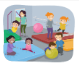 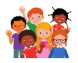 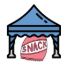 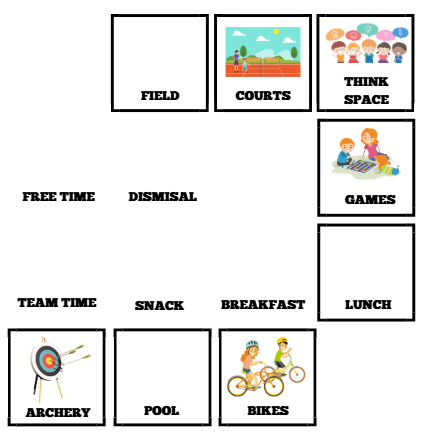 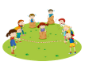 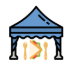 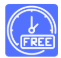 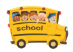 Week 1
Green Team - Friday
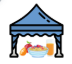 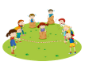 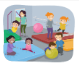 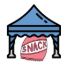 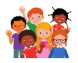 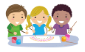 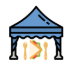 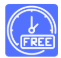 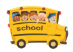 Week 1
Blue Team - Friday
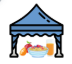 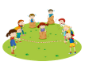 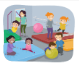 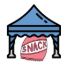 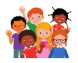 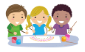 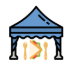 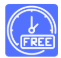 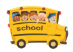 Week 1
Purple Team - Friday
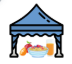 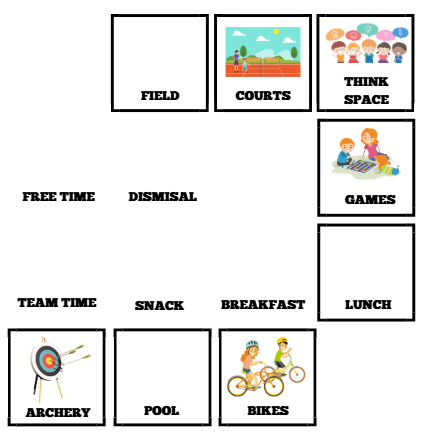 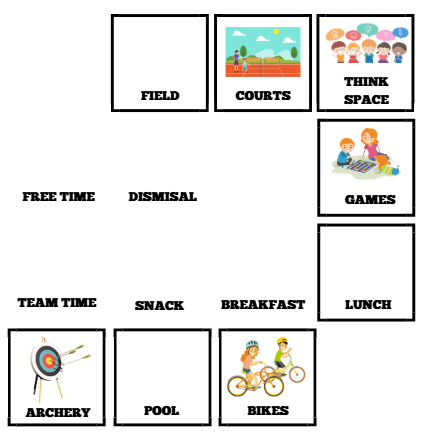 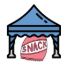 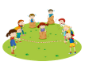 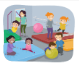 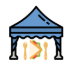 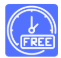 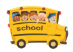 Week 1